Non-Fiction Notice and Note Signposts
What is a Signpost?
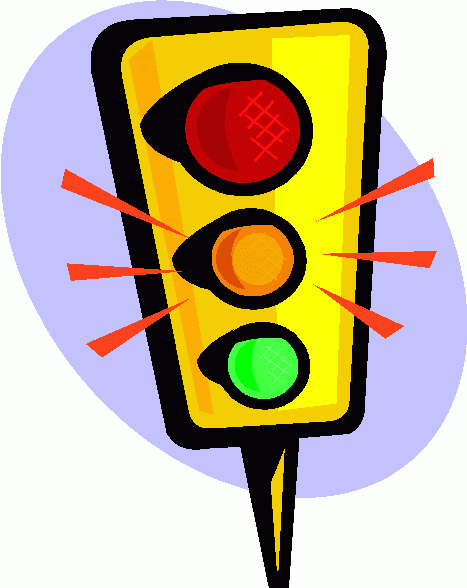 When you’re driving a car,
	you notice the signs and
	respond accordingly.
It’s the same with reading:
	common patterns, or “signs,”
	become recognizable, and you should respond.
In reading, we call these signs “signposts.” These are places you recognize as important and where you need to stop, notice, and ask yourself a question.
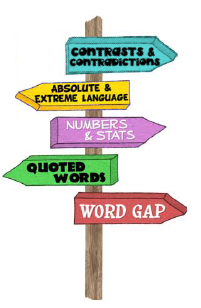 What is NonFiction?
Nonfiction is that body of work in which the author purports (appears or claims) to tell us about the real world, a real experience, a real person, and idea, or a belief.

Nonfiction is the stuff of real life—life with all its contrast and contradictions, all its tough questions and aha moments, all its half-truths, and little white lies, its moments when we have to say, “Well, let me clarify” or “That was taken out of context” or “What I really meant.”

Easy definitions like not fake, true, or real might NOT be the best definition because some nonfiction is not true.  Nonfiction is the author’s attempt to represent actual facts but may be slanted or biased.
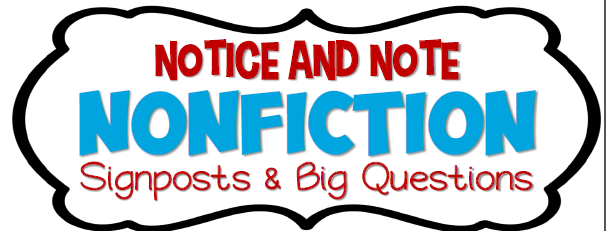 Three BIG Questions:
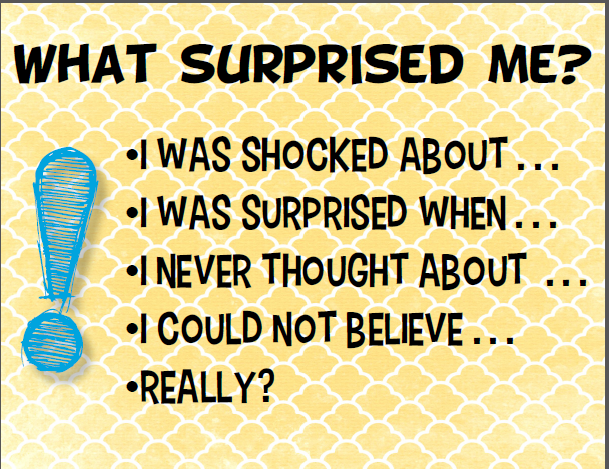 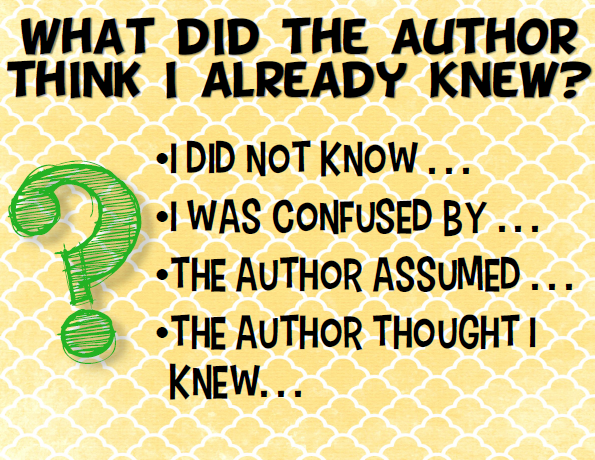 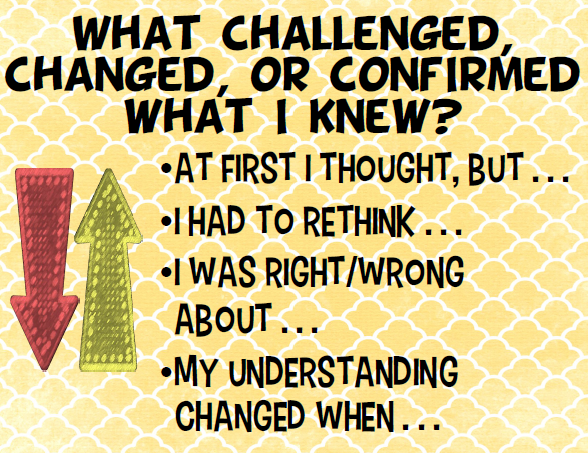 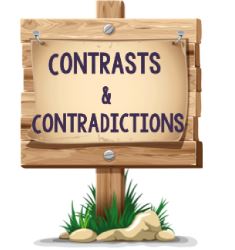 Today we'll be learning about the 1st signpost.
Contrasts & Contradictions
Notice & Note- Nonfiction
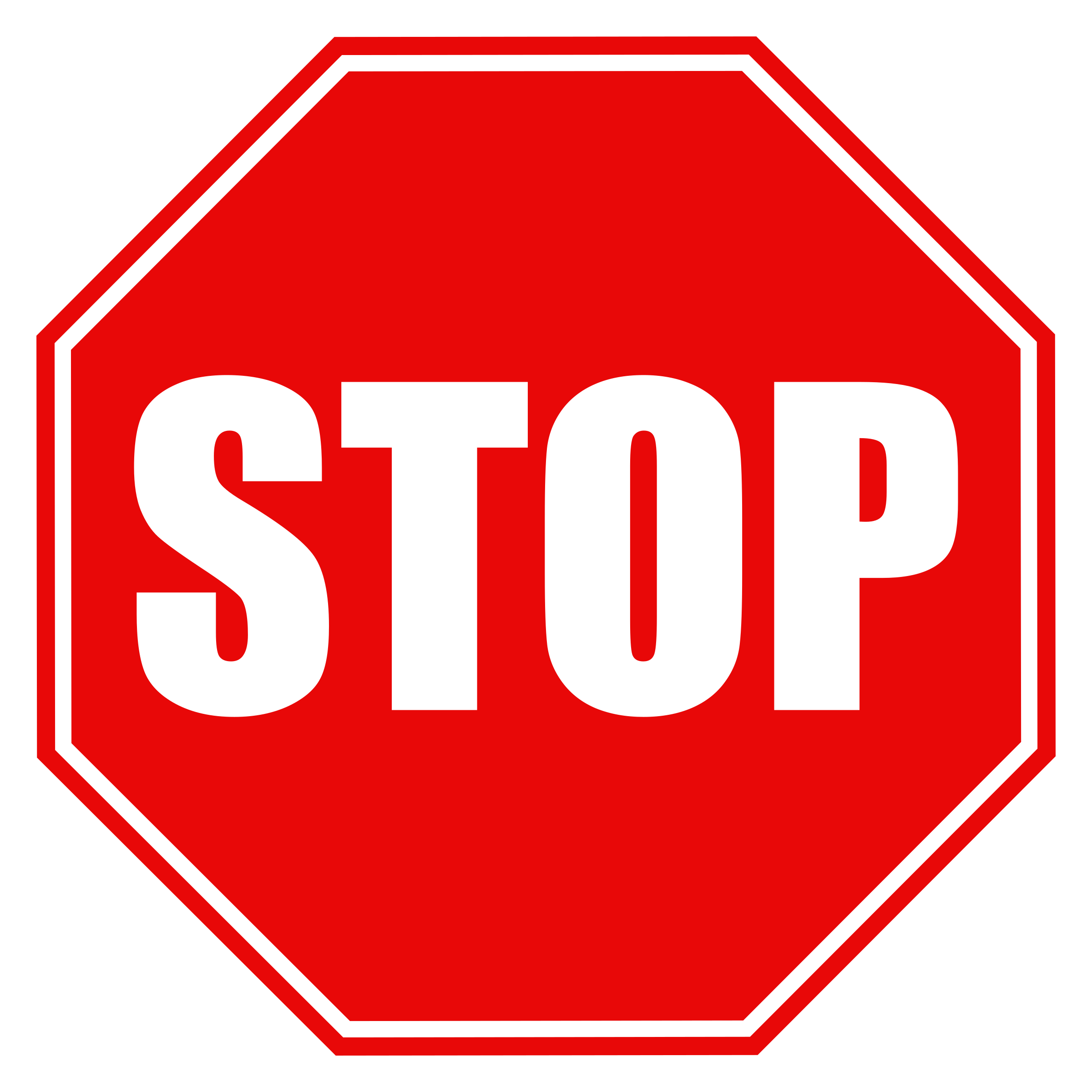 When you're reading and the author shows you a difference between what you know and what's happening in the text, or a difference between 2 or more things in the text.
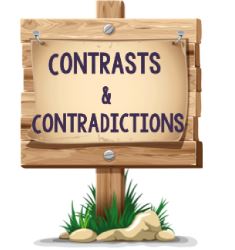 You should STOP and ask yourself:
What is the difference and why does it matter?
?
Lets see how contrasts and contradictions show up in text. Sometimes it's very obvious!
"On the other hand" is the author's signal that he's going to show how Athens differed from Sparta
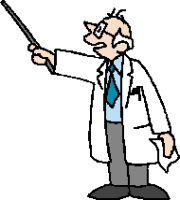 Sparta was content to keep to itself and provided army assistance when necessary.  Athens, on the other hand, wanted to control more and more of the land around them.
We were tipped off by the phrase "even though" that something we would expect to happen isn't going to.
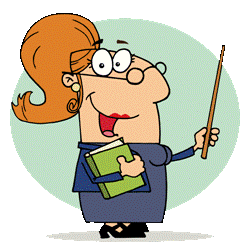 Even though the temperature dipped below 32 degrees, the water did not freeze.
Words that Signal a 
Contrast or Contradiction
Alternatively

By contrast

However

Nonetheless

Otherwise

Then again

Unlike
Although

Different from

Instead

On the other hand

Still

Yet
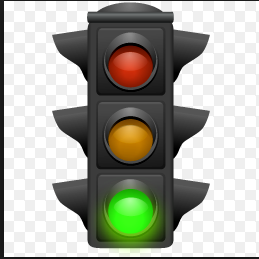 video
Let’s work together to identify more Contrasts & Contradictions
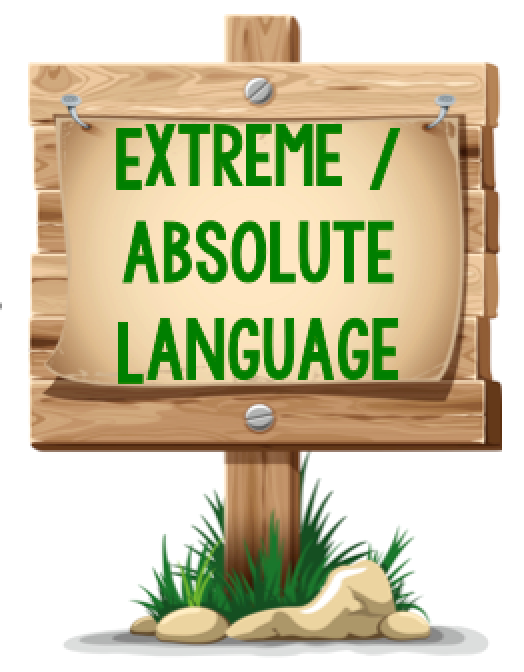 Today we'll be learning about the 2nd signpost.
Extreme/Absolute Language
Notice & Note- Nonfiction
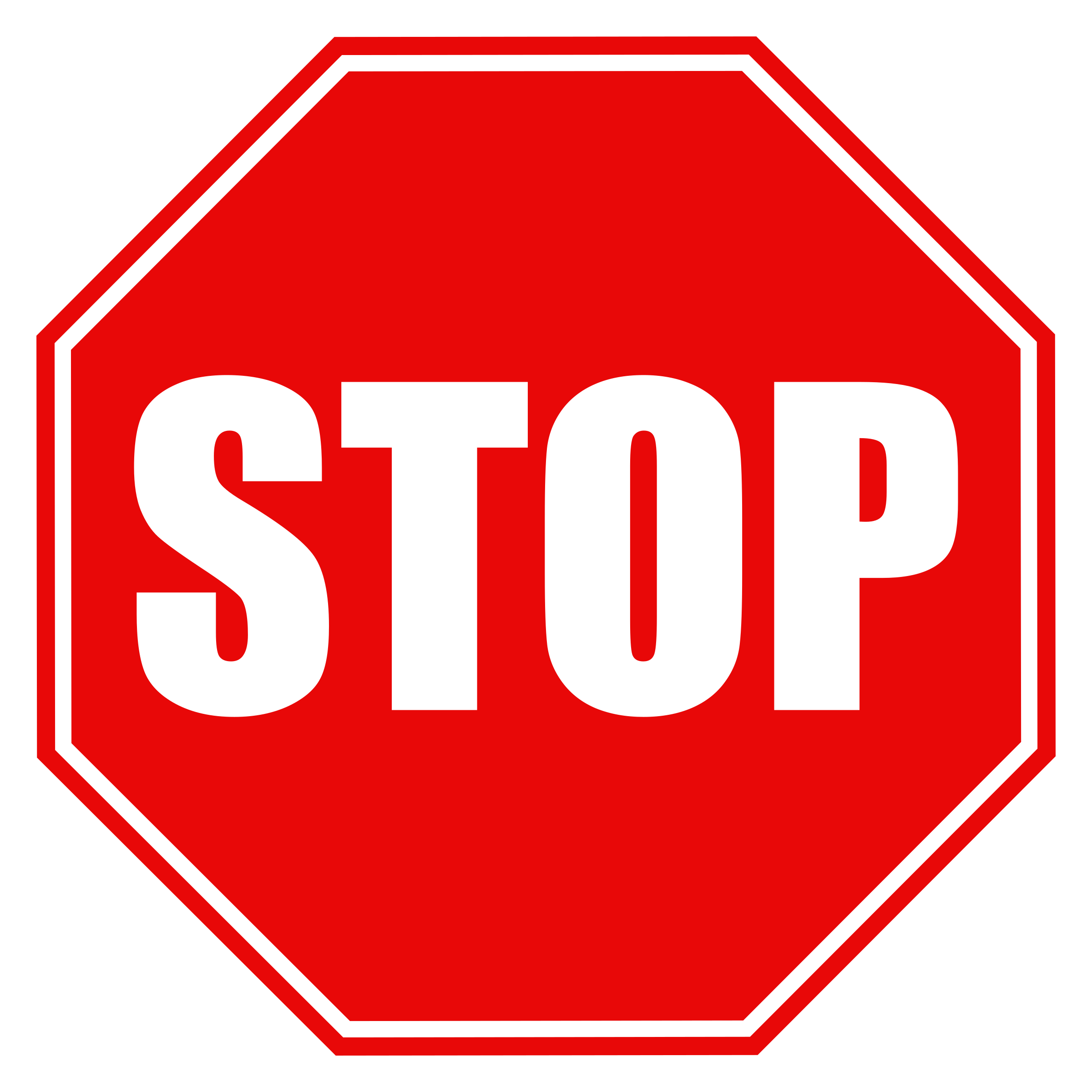 When you're reading and the author uses language that leaves no doubt, exaggerates, or pushes the limit,
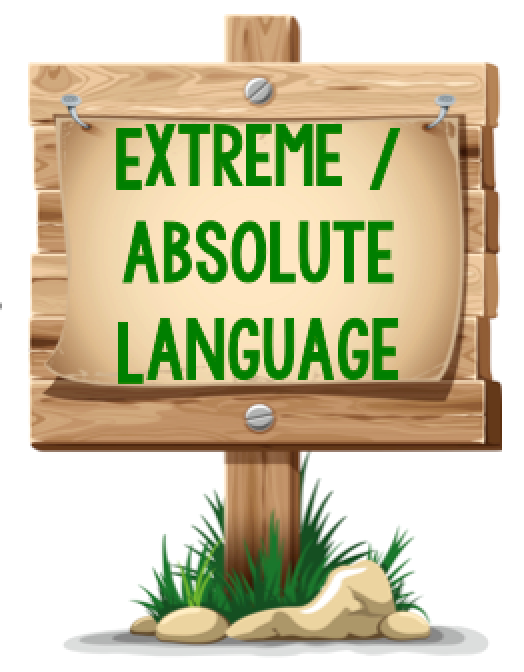 You should STOP and ask yourself:
Why did the author say it like that?
?
These are all Examples of
Extreme Language
Let's take a look at some of the statements I've heard students making:
I've told you a million times
This class lasts forever.
I have to go to the restroom. It's an emergency!
Lets see how Extreme Language shows up in text.
"no one" How could he know that?
"irreversible" If It's already irreversible we must be doomed!
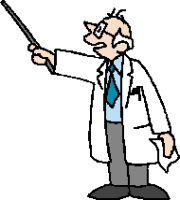 "No one on this planet will be untouched by climate change," the Intergovernmental Panel on Climate Change announced. The report warned that climate impacts are already severe, pervasive, and irreversible.
When I see Extreme Language that is troubling, I have an obligation to think about it, wonder why, and recognize that these are clues to the author's purpose.
Let’s work together to identify more Extreme Language
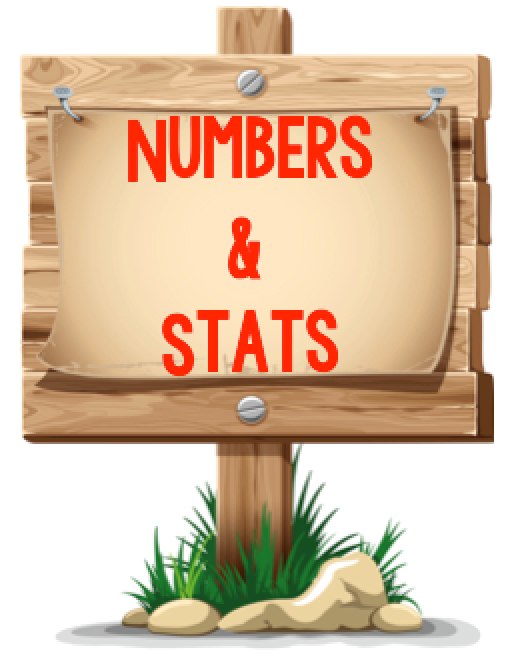 Today we'll be learning about the 3rd  signpost.
Numbers & Stats
Notice & Note- Nonfiction
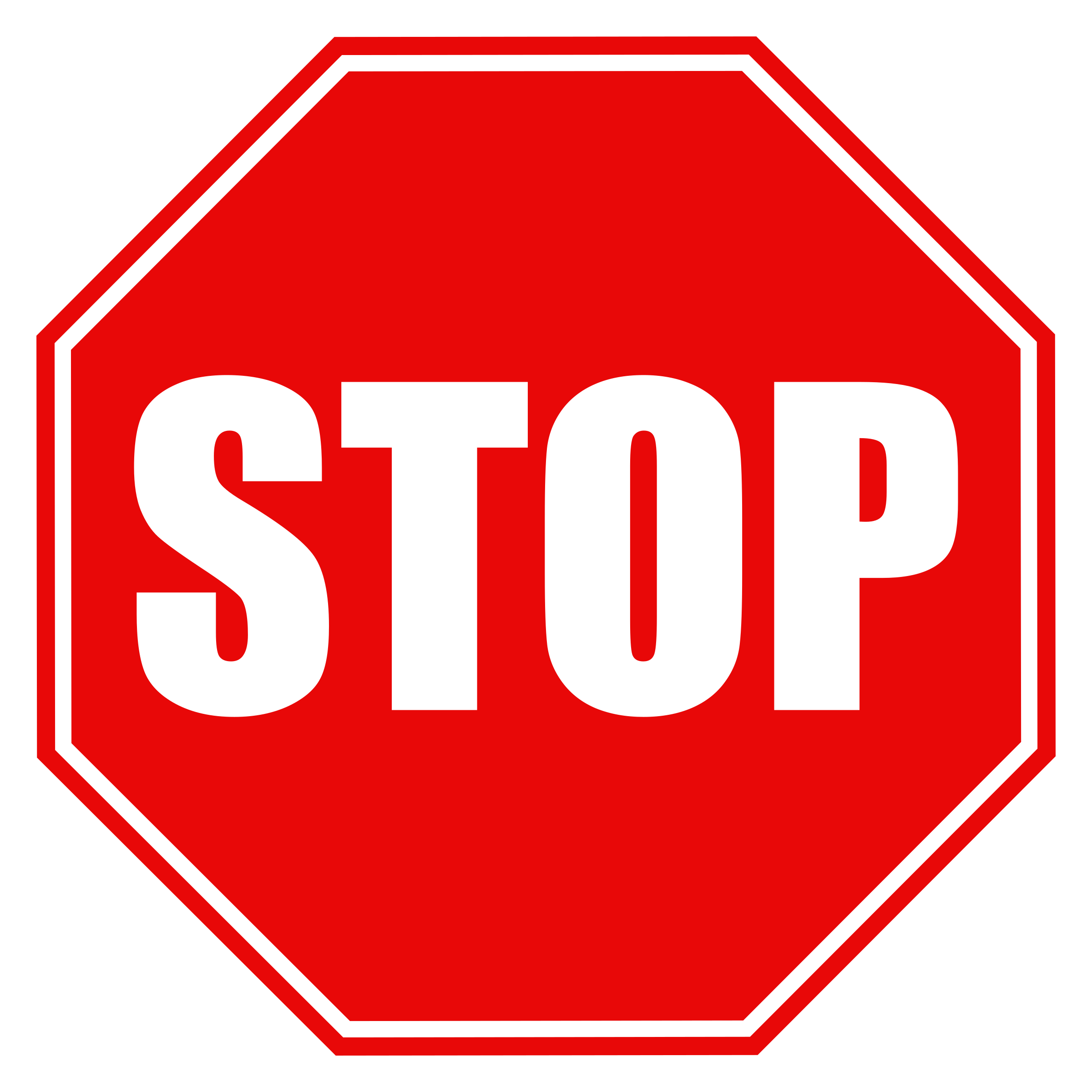 When you're reading and you notice specific numbers, number words or amounts
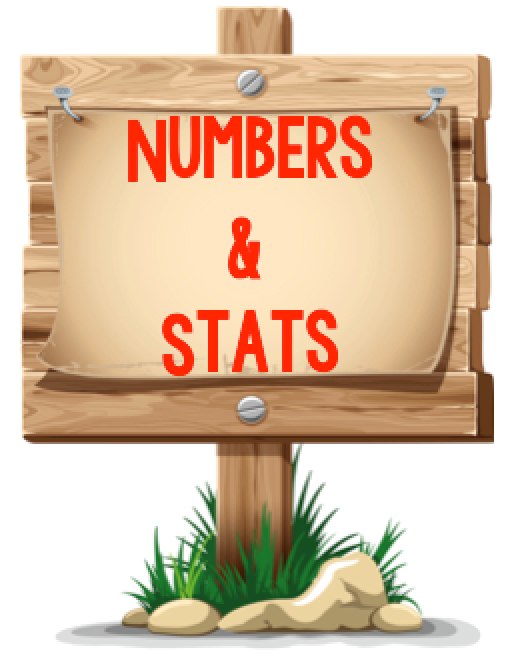 You should STOP and ask yourself:
Why did the author use those numbers or amounts?
?
The main reason we use numbers is to give specific details to help you better understand.
We will sometimes realize that the reason was not important.
Other times, though, you'll discover it was to help you visualize something, make an inference, draw a conclusion, figure out what is fact and what is opinion, or find out if an author is bias.
Lets see how numbers and stats show up in text.
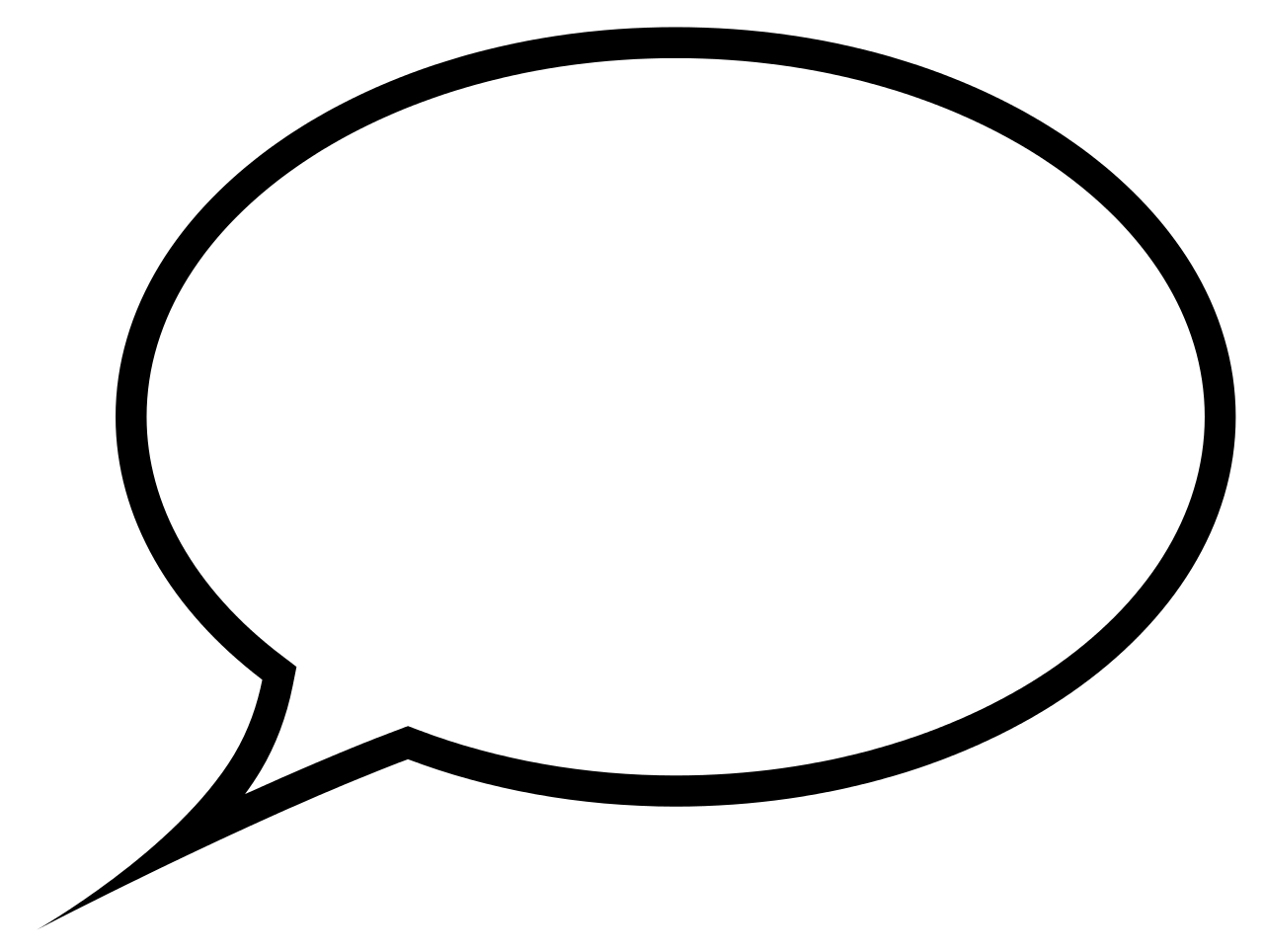 Notice some of the numbers are written out as words, an that's okay.
When I ask myself "why did the author include these numbers?" I realize that all of them give me information about where Garana is living.
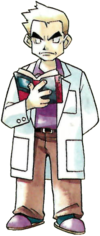 Garana and her family lived in their one-room house for two years. It's one of thousands of mud brick homes in Shamshatoo Afghan Refugee Camp. The camp holds about 50,000 Afghan refugees.
When I ask myself "why did the author include these numbers?" I think the author wants me to realize that it is ridiculous that we spend that much more on bottled water;.
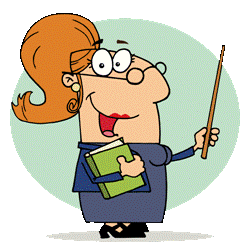 In fact, nearly half of all bottled water is reprocessed tap water, sold at prices up to 3,000 times higher than consumers pay for tap water.
When I ask myself "why did the author include these numbers?" I don't see anything that makes his age special. Sometimes, authors provide details that don't change our thinking
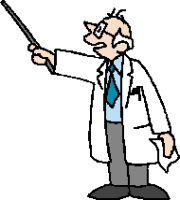 The singer, 28, joined us for the interview..
Let’s work together to identify more Numbers and Stats
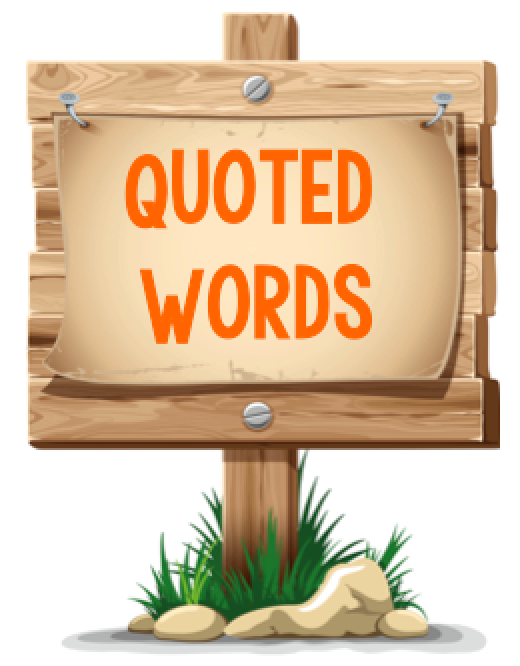 Today we'll be learning about the 4th signpost.
QUOTED WORDS
Notice & Note- Nonfiction
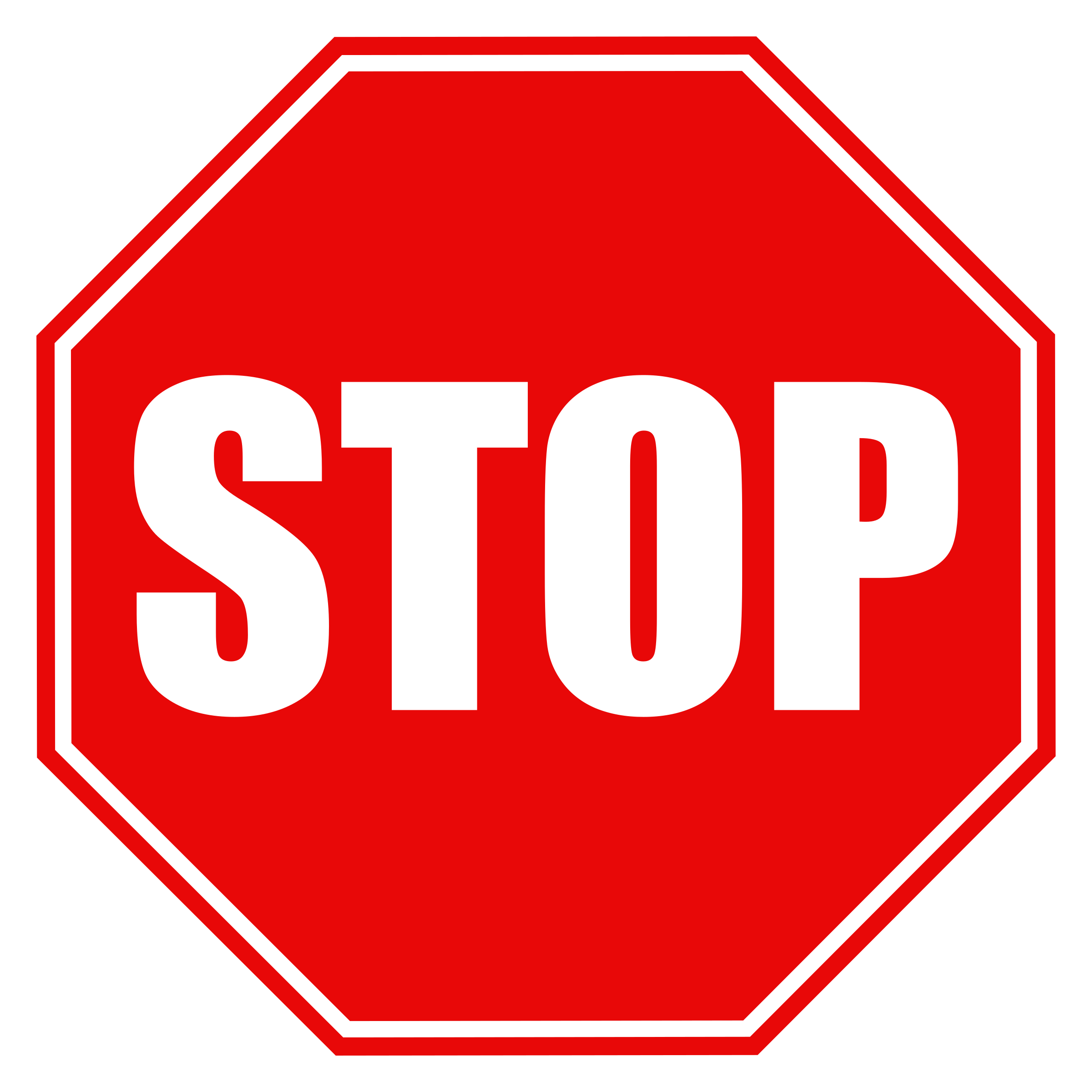 When you're reading and you notice the author quoted a voice of authority, a Personal Perspective, or cited others' words,
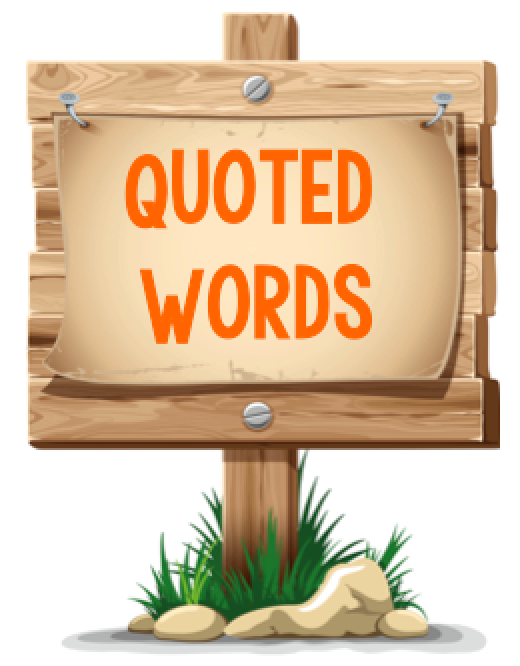 You should STOP and ask yourself:
Why did the author quote this person?
?
Why does conversational talk often include quoting someone else?
I want to share some comments I've heard from kids, what do they have in common?
"Did you hear what she said? She was like, ‘It’s not my fault` and saying that over and over again, but everyone knew it was”
"So then, he went ‘so, let's all go to the game,’ but then she said,  ‘No, let’s all go to the mall,’ and it was like no one could decide.“ 
“The teacher said that this wouldn’t be on the test.  Remember, her exact words were, 'you do not have to study this section because it will not be on the test` and so I didn't.
Authors do the same thing- quote people to help make text more interesting or to help prove a point.
Let’s take a look at what Quoted Words look like in a text
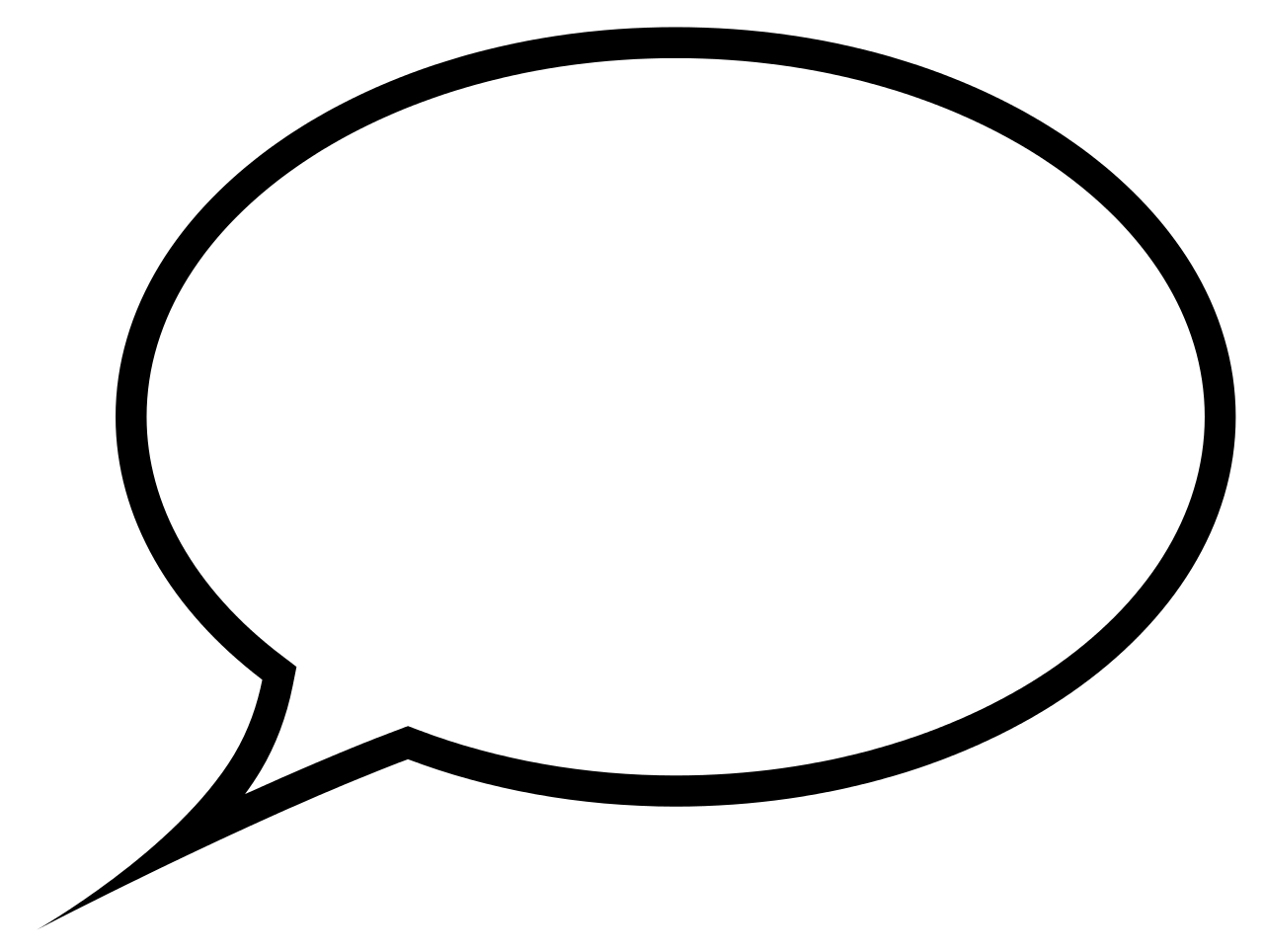 The first paragraphs focused on how the questions on  the immigration test will change. When I notice the author using a quote I have to STOP and ask myself:
We don’t know who Emilio is, but the author tells us what he does. As director of Citizenship and Immigration Services, he must have an opinion on the changes.
Why was that person quoted?
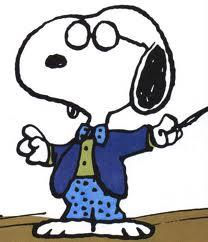 The author is using voice of authority of someone who supports the change.
“The goal is to make it more meaningful,” says Emilio Gonzalez, director of Citizenship and Immigrations Services… “You really ought to know what you’re swearing allegiance to,” he says
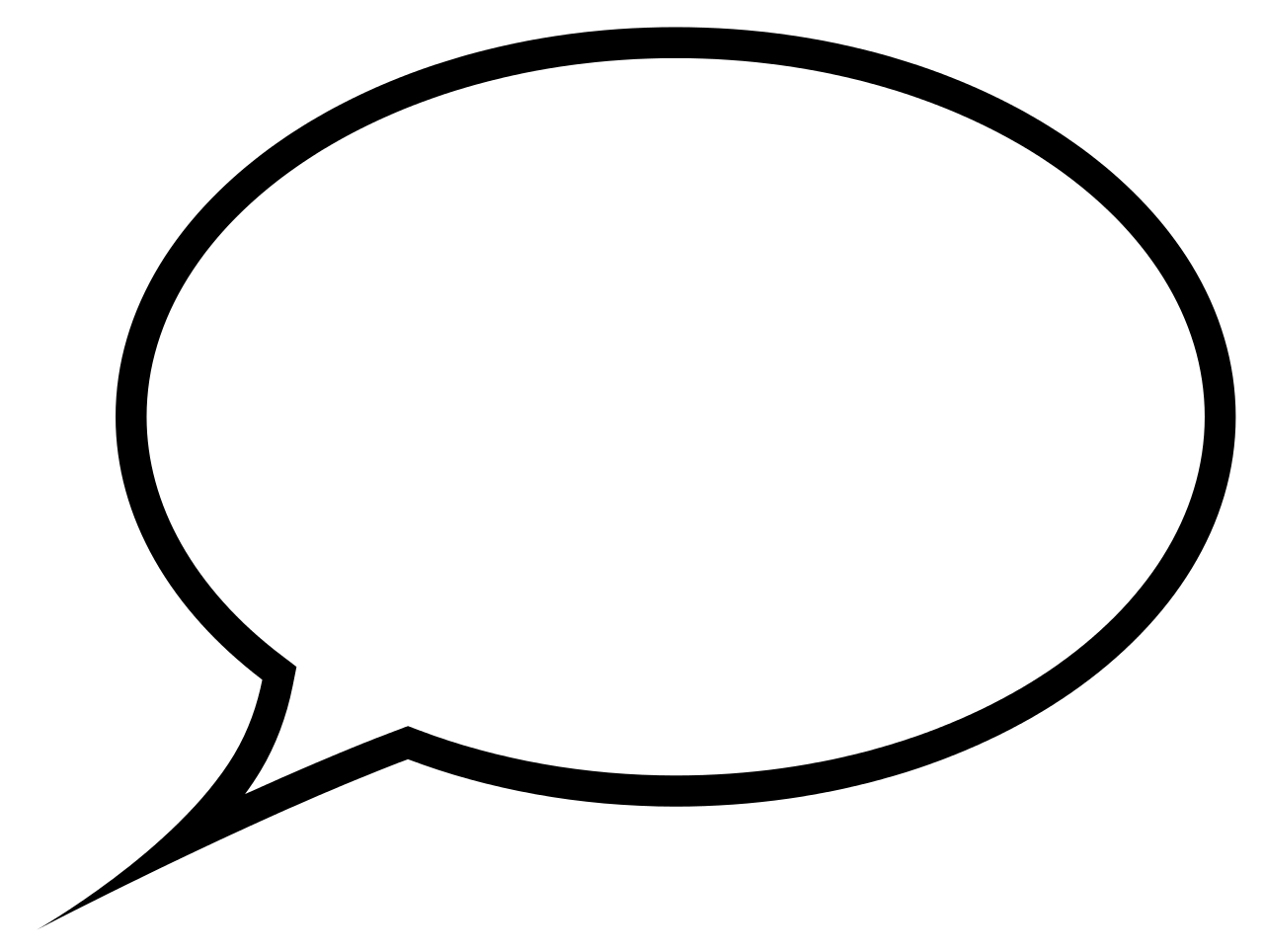 When I notice the author using a quote I have to STOP and ask myself:
Why was that person quoted?
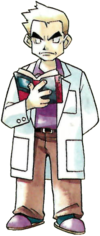 Drought relief did not come this winter- California’s wet season- as hoped. Though California is the third-largest state in the land mass, nearly all of the state is abnormally dry at best, and in exceptional drought at worst.
	“There’s been a drought of some extent for multiple years now, and it doesn’t look like it’s going to be ending anytime soon,” Storm Shield meteorologist Jason Meyers said.
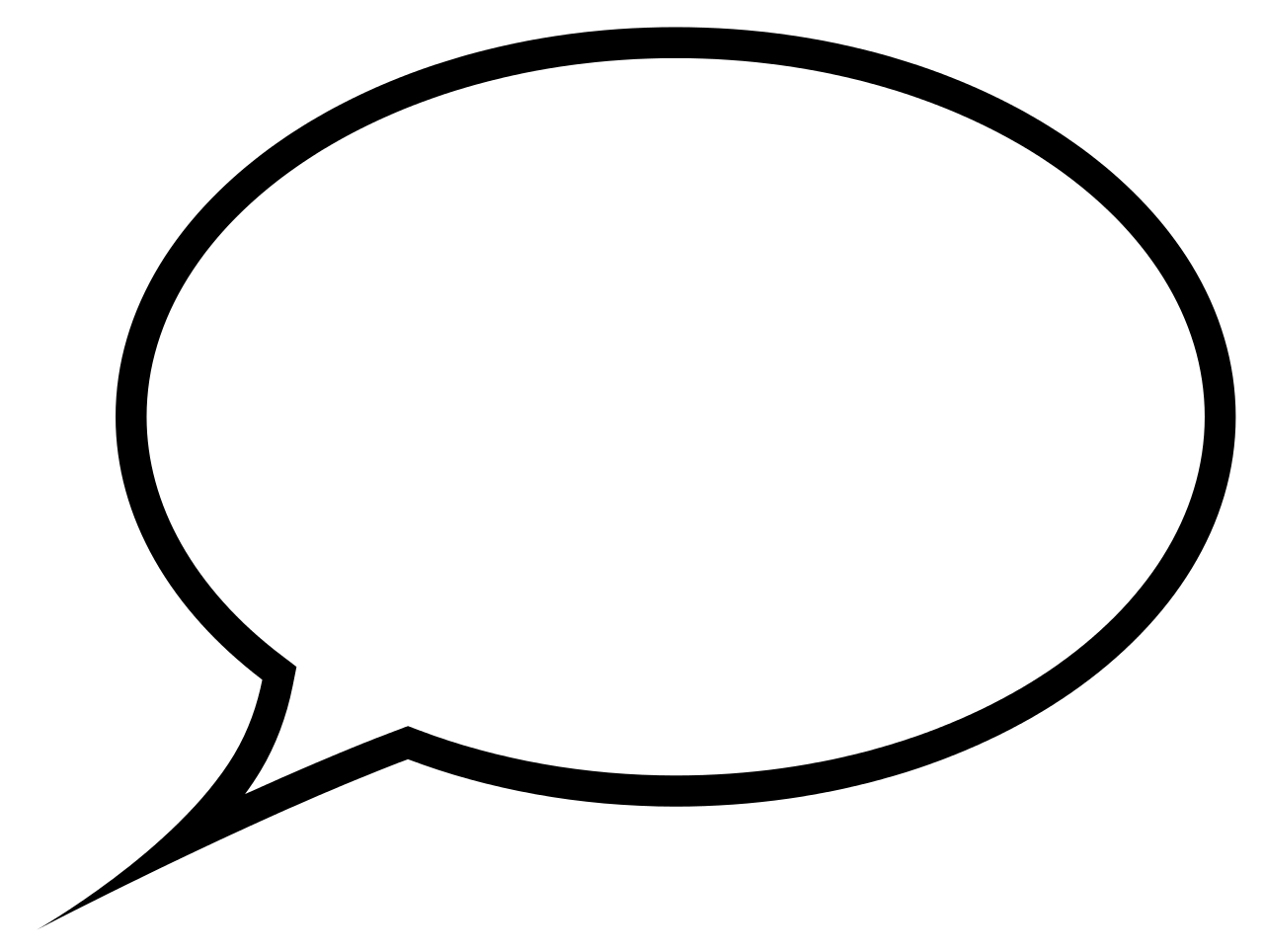 This is a Personal Perspective that is not just about one girl, but about all of the children workers.
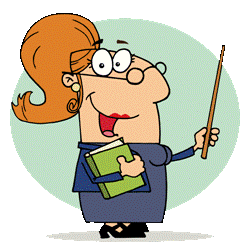 At the beginning of a chapter in a book about how children had to work in mills that turned cotton into thread, the author shares this quote:

	“I shall not stay here… Up before day, at the clang of a bell and out of the mill by the clang of a bell- just as though we were so many living machines.”
Let’s work together to identify more Quoted Words
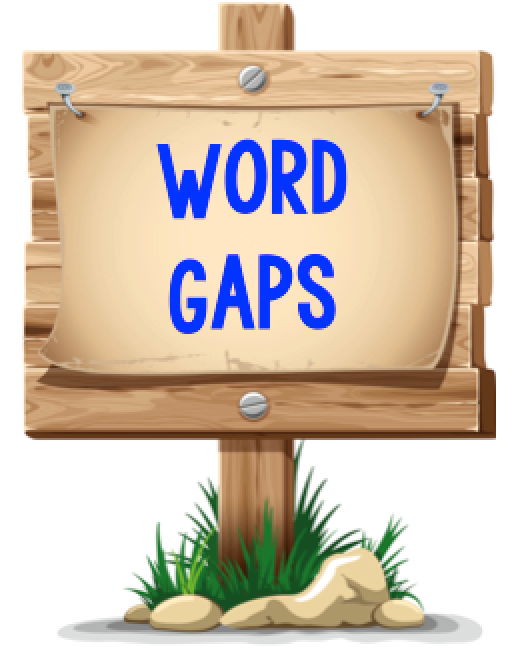 Today we'll be learning about the 5th signpost.
Word Gaps
Notice & Note- Nonfiction
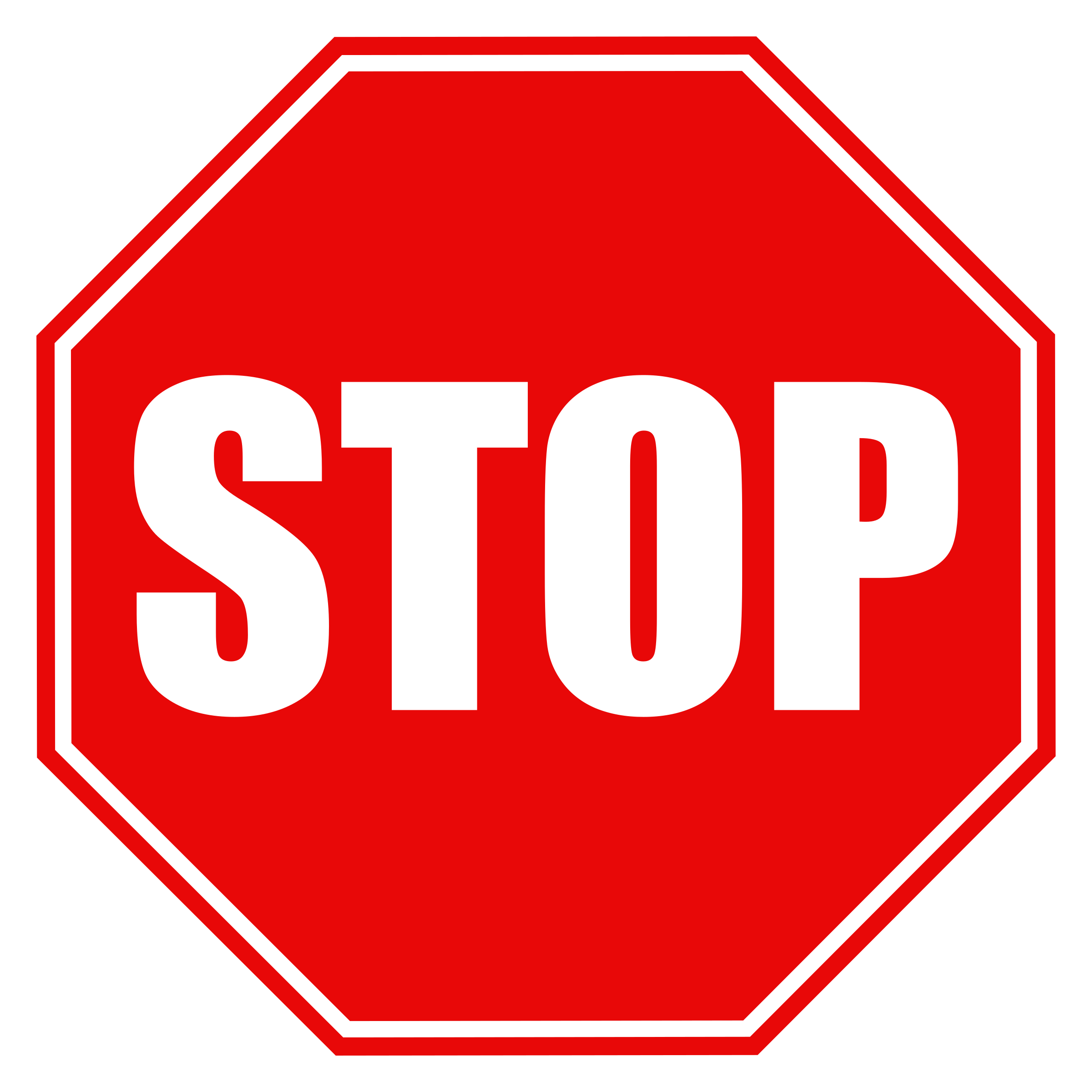 When you're reading and you notice the author uses a word or phrase you don’t know
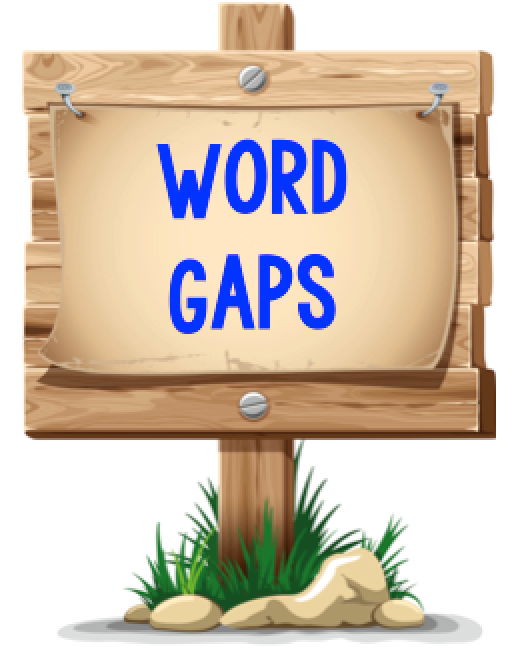 You should STOP and ask yourself:
Do I know this word from someplace else?
Can I find clues in the sentence to help me understand the word?
Does this seem like technical talk for experts?
?
Let’s work together to identify more Word Gaps